Практическое занятие № 3
Напишите электронные и электронно-графические формулы и укажите валентности атома хлора в нормальном и возбужденном состояниях. 

Хлор порядковый номер 17, находится в 3 периоде, VIIA группе, р-элемент, металл, 7 валентных электронов
17Cl )2)8)7
Нормальное состояние:
17Cl 1s22s22p63s23p5
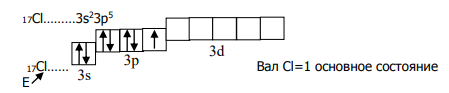 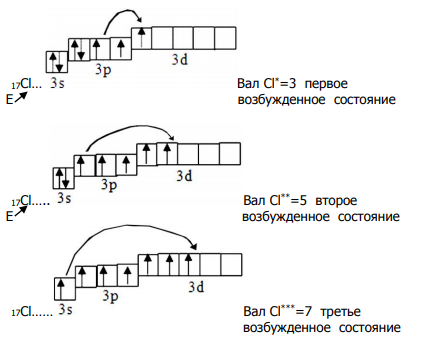 Возбужденные состояния:
1-ое возбужденное состояние:
 17Cl* 1s22s22p63s23p43d1
2-ое возбужденное состояние:
 17Cl** 1s22s22p63s23p33d2
3-ье возбужденное состояние:
 17Cl*** 1s22s22p63s23p33d2
Электронные формулы ионов.
Ионы – заряженные частицы, они получаются из атомов путем отдачи электронов (тогда образуются катионы) или принятия электронов (образуются анионы). 
Примеры: 
16S 1s22s22p63s23p4; 18S  [Ne]3s23p4;   S2- (16+2=18е);  18S2 [Ne]3s23p6; 18S2 [Ar].

20Ca 1s22s22p63s23p64s2; 20Ca [Ar]4s2; Ca2+ (202=18е);  18Ca2+ 1s22s22p63s23p64s0 ; 18Ca2+ [Ar]
                  
15P 1s22s22p63s23p3; 15P  [Ne]3s23p3;   P3+ (153=12е); 13P3+ 1s22s22p63s23p63s23p0; P3+ [Ne]3s23p0.
                  
11Na 1s22s22p63s1; 11Na  [Ne]3s1; Na+ (111=10е); 10Na+ 1s22s22p63s0; 10Na+  [Ne]3s0
Электронная формула иона получается путем добавления или отнятия электронов из электронной формулы атома. Электроны сначала уходят с внешнего электронного слоя!
Задание: составить электронные формулы ионов: Ca2+ ; As3- ; Cu2+ .
20Ca 1s22s22p63s23p64s2; 20Ca [Ar]4s2
     18Ca2+ 1s22s22p63s23p64s0 ; 18Ca2+  [Ar] 4s0
2)    33As 1s22s22p63s23p64s23d104p3 ; 33As [Ar]3d104s24p3
       30As31s22s22p63s23p64s2 3d104p0;     30As3  [Ar]3d104s24p0
3)    29Сu 1s22s22p63s23p64s13d10 ; 29Сu [Ar]3d104s1
       27Сu2+ 1s22s22p63s23p 64s03d9; 27Cu2+  [Ar]d94s0
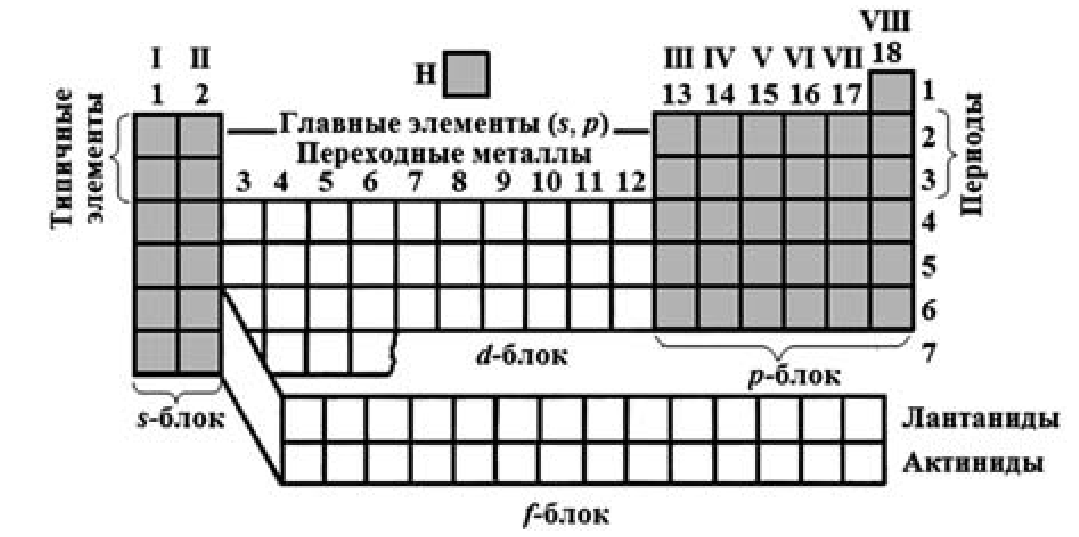 Структура длиннопериодной периодической системы (закрашенные области включают элементы главных подгрупп)
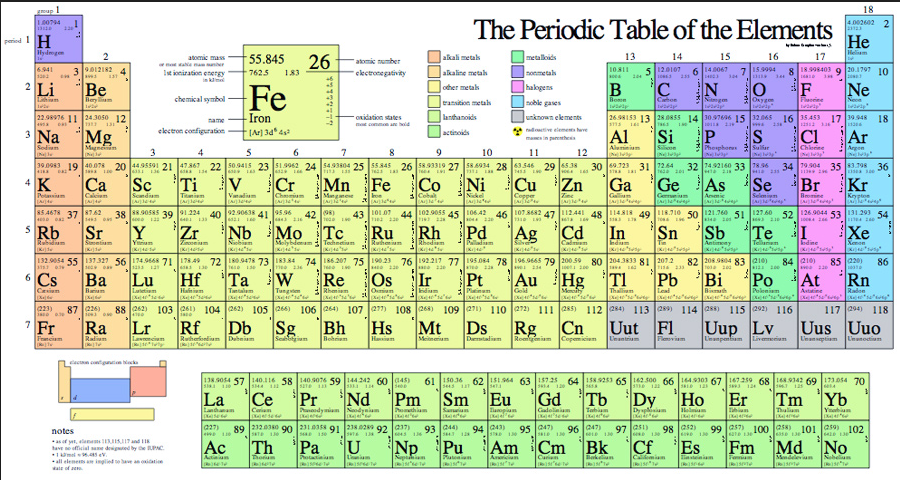 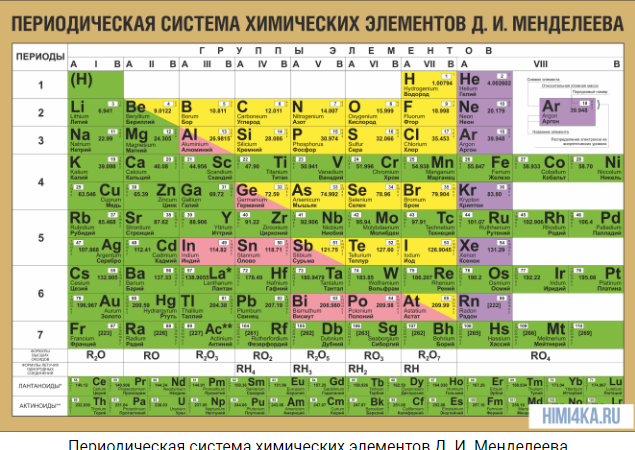 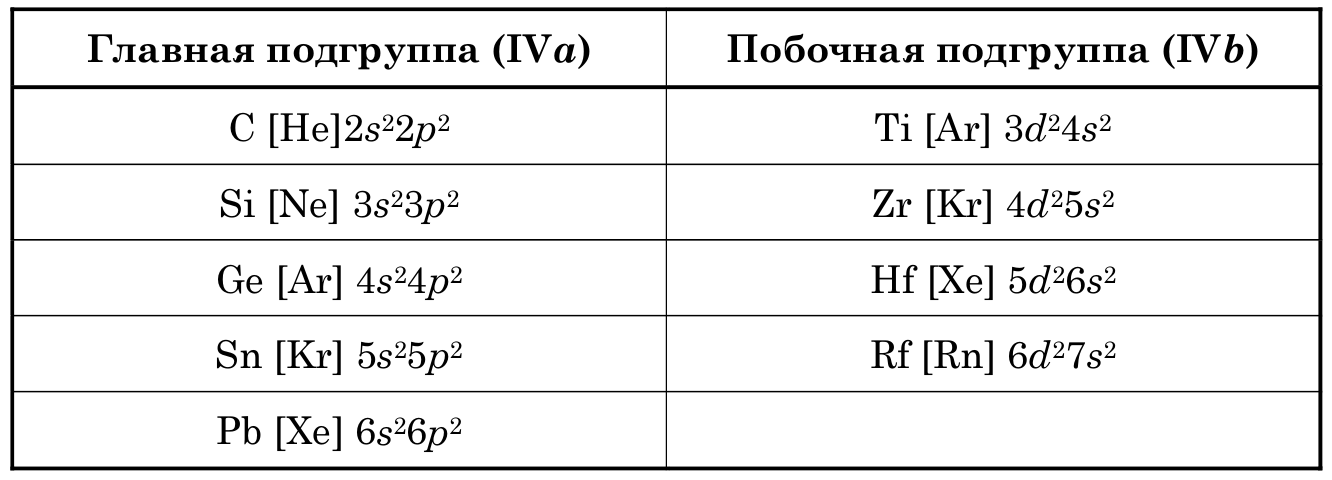 Сd [Kr, 4d10] 5s2, Os[Xe, 5d6] 6s2.
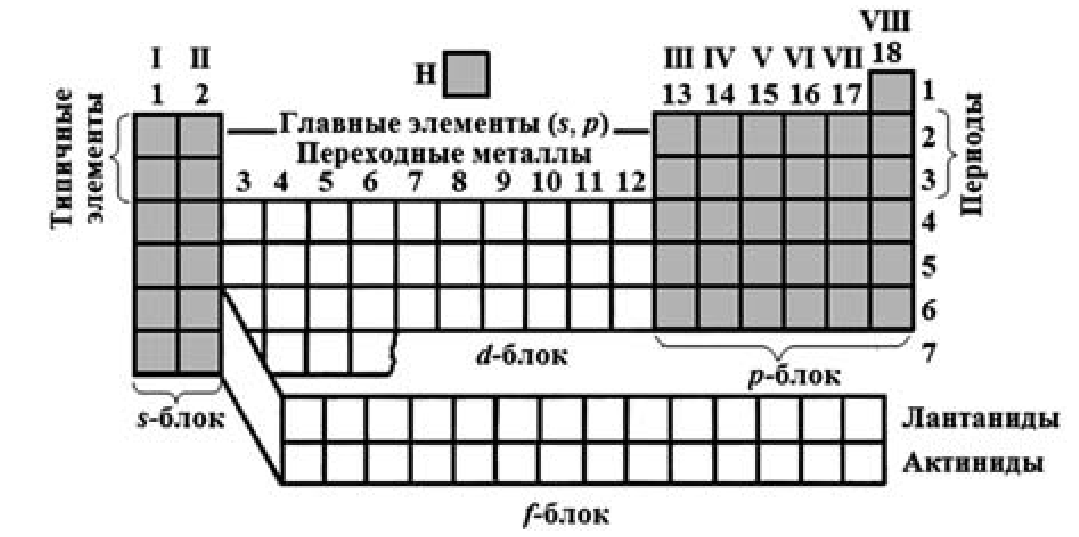 Структура длиннопериодной периодической системы (закрашенные области включают элементы главных подгрупп)
МЕТАЛЛЫ И НЕМЕТАЛЛЫ
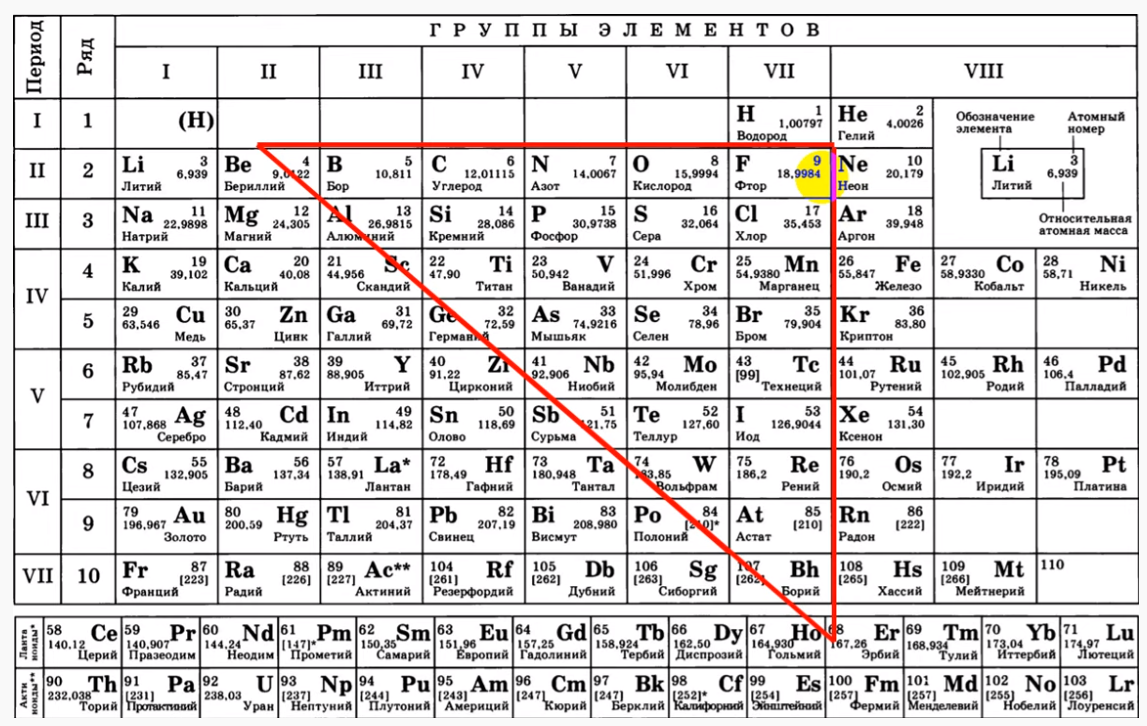 МЕТАЛЛЫ И НЕМЕТАЛЛЫ
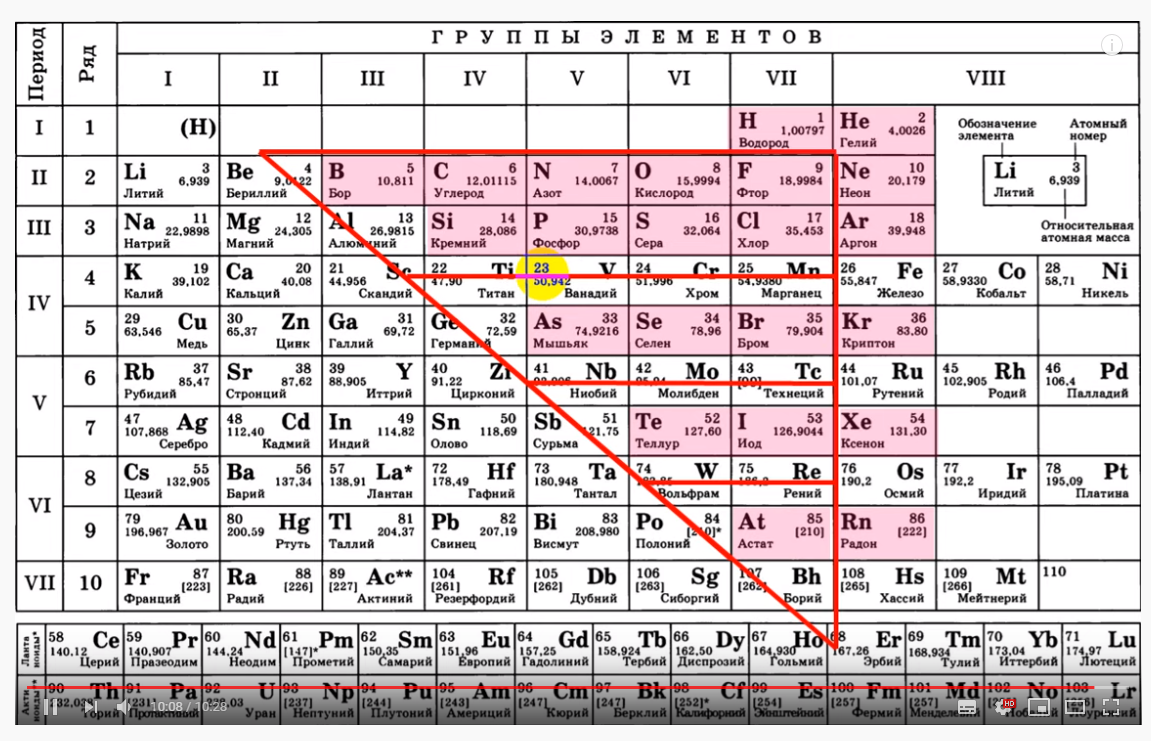 МЕТАЛЛЫ И НЕМЕТАЛЛЫ
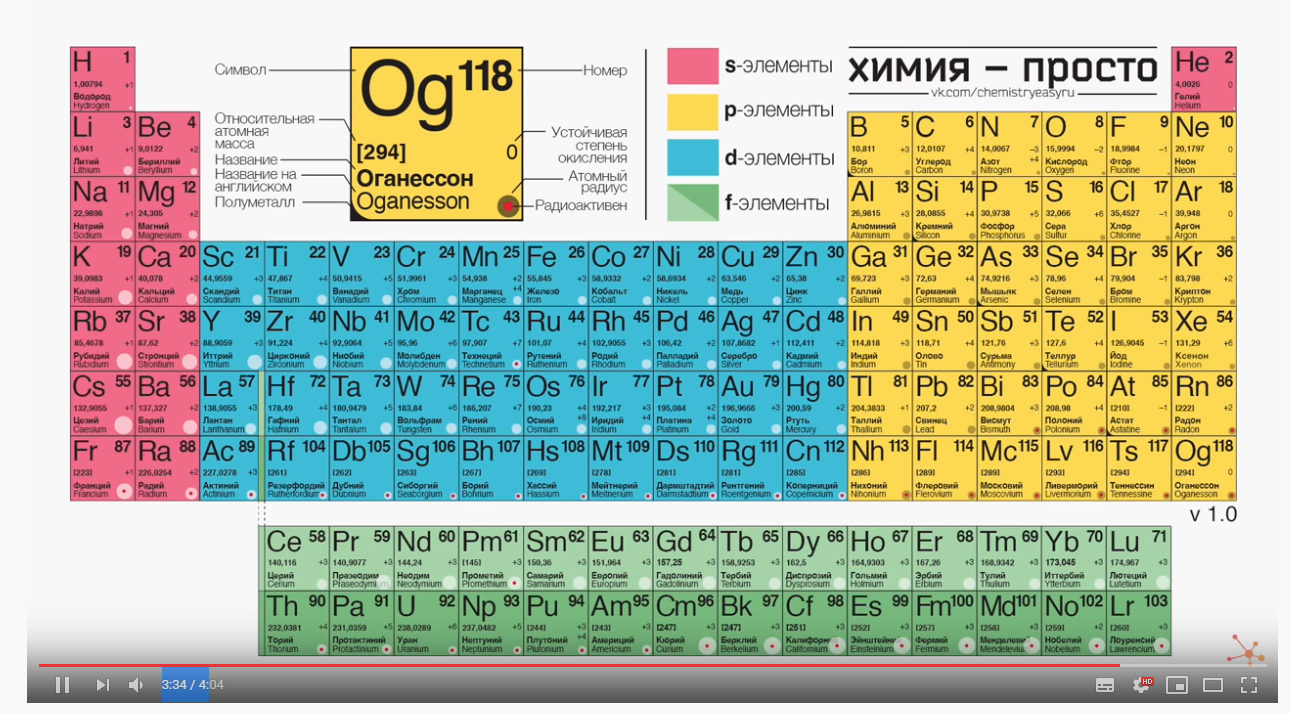 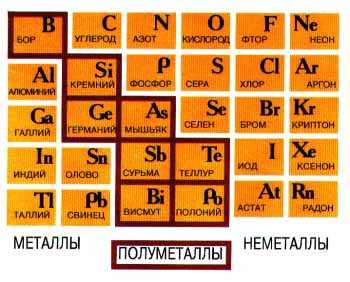 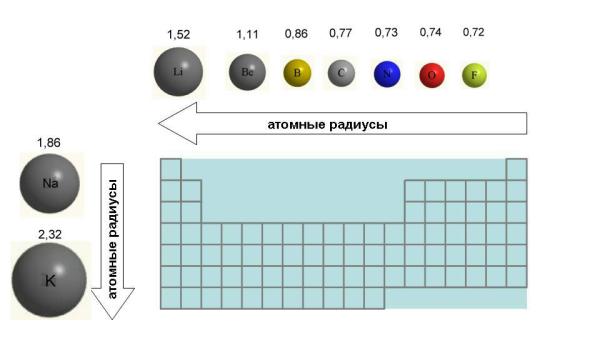 ПЕРИОДИЧЕСКОЕ ИЗМЕНЕНИЕ
СВОЙСТВ ЭЛЕМЕНТОВ
Атомные радиусы
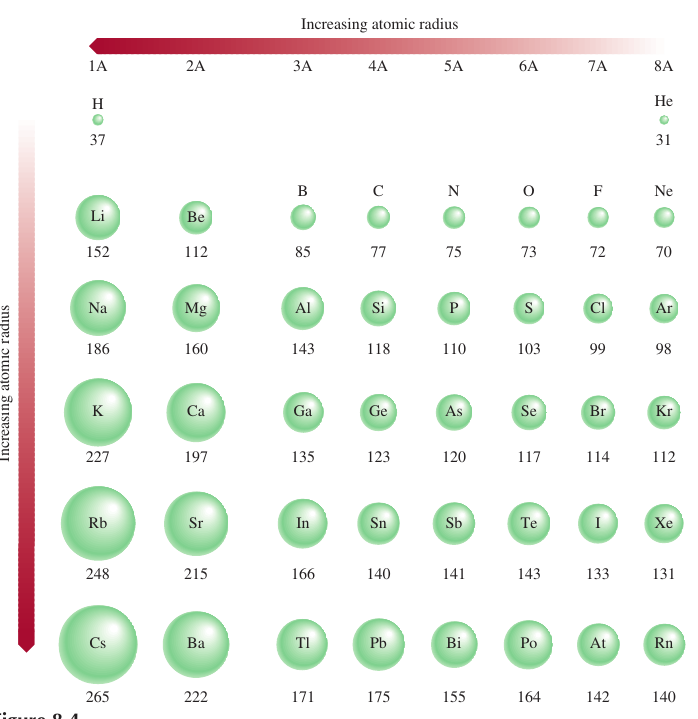 ЭНЕРГИЯ  ИОНИЗАЦИИ
Энергия ионизации (ЭИ) характеризует минимальную энергию, которую необходимо затратить для отрыва от атома наиболее слабо связанного с ядром электрона:
   Э0 – ē → Э+ - ЭИ (эВ)
	Энергия ионизации (ЭИ) является мерой «металличности» элемента: чем меньше энергия ионизации, тем легче атом отдает электрон и тем сильнее выражены металлические свойства элемента.
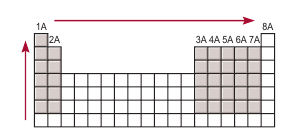 СРОДСТВО К ЭЛЕКТРОНУ
Cродство к электрону (СЭ) – характеризует энергию, которая выделяется при присоединении к атому одного электрона:   
Э0  + ē → Э‾ + СЭ (эВ)
Cродство к электрону (СЭ) является мерой «неметалличности» элемента: чем больше энергия сродства к электрону, тем легче атом присоединяет электрон  и тем сильнее выражены неметаллические свойства элемента.
По группе (А) сверху вниз СЭ уменьшается, а по периоду слева направо СЭ увеличивается.  Так, например СЭ(S) = 1,0 эВ, СЭ(Cl) = 3,8 эВ.
ЭЛЕКТРООТРИЦАТЕЛЬНОСТЬ
Электроотрицательность (ЭО) - характеризует способность элемента удерживать валентные электроны (способность оттягивать на себя электронную плотность) и численно равна: 
ЭИ + СЭ = ЭО (эВ)
Наибольшей ЭО обладает F (4,0), наименьшей – Сs, Fr (0,7).  Kак правило, ЭО(Me) < 2,0 эВ, а ЭИ(н/Ме) > 2,0 эВ. Так, например, ЭО(Na) = 0,9 эВ, ЭО(Cl) = 3,0 эВ. 
Электроотрицательность (ЭО) наиболее полно характеризует свойства элемента:  чем выше значение ЭО, тем в большей степени элемент проявляет неметаллические свойства. 
По группе (А) сверху вниз ЭО уменьшается, а по периоду слева направо ЭО увеличивается.
СРОДСТВО К ЭЛЕКТРОНУ
Cродство к электрону (СЭ) – характеризует энергию, которая выделяется при присоединении к атому одного электрона:   
Э0  + ē → Э‾ + СЭ (эВ)
Cродство к электрону (СЭ) является мерой «неметалличности» элемента: чем больше энергия сродства к электрону, тем легче атом присоединяет электрон  и тем сильнее выражены неметаллические свойства элемента.
По группе (А) сверху вниз СЭ уменьшается, а по периоду слева направо СЭ увеличивается.  Так, например СЭ(S) = 1,0 эВ, СЭ(Cl) = 3,8 эВ.
ЭЛЕКТРООТРИЦАТЕЛЬНОСТЬ
Электроотрицательность (ЭО) - характеризует способность элемента удерживать валентные электроны (способность оттягивать на себя электронную плотность) и численно равна: 
ЭИ + СЭ = ЭО (эВ)
Наибольшей ЭО обладает F (4,0), наименьшей – Сs, Fr (0,7).  Kак правило, ЭО(Me) < 2,0 эВ, а ЭИ(н/Ме) > 2,0 эВ. Так, например, ЭО(Na) = 0,9 эВ, ЭО(Cl) = 3,0 эВ. 
Электроотрицательность (ЭО) наиболее полно характеризует свойства элемента:  чем выше значение ЭО, тем в большей степени элемент проявляет неметаллические свойства. 
По группе (А) сверху вниз ЭО уменьшается, а по периоду слева направо ЭО увеличивается.
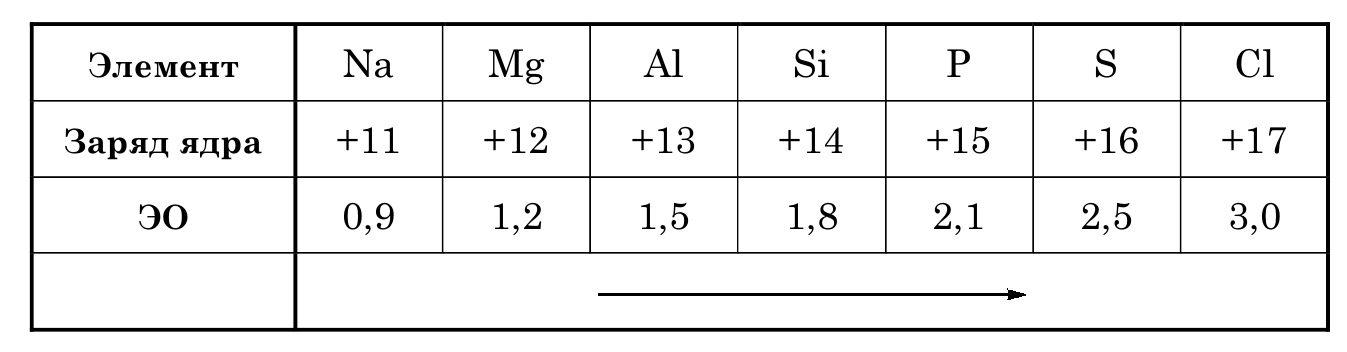 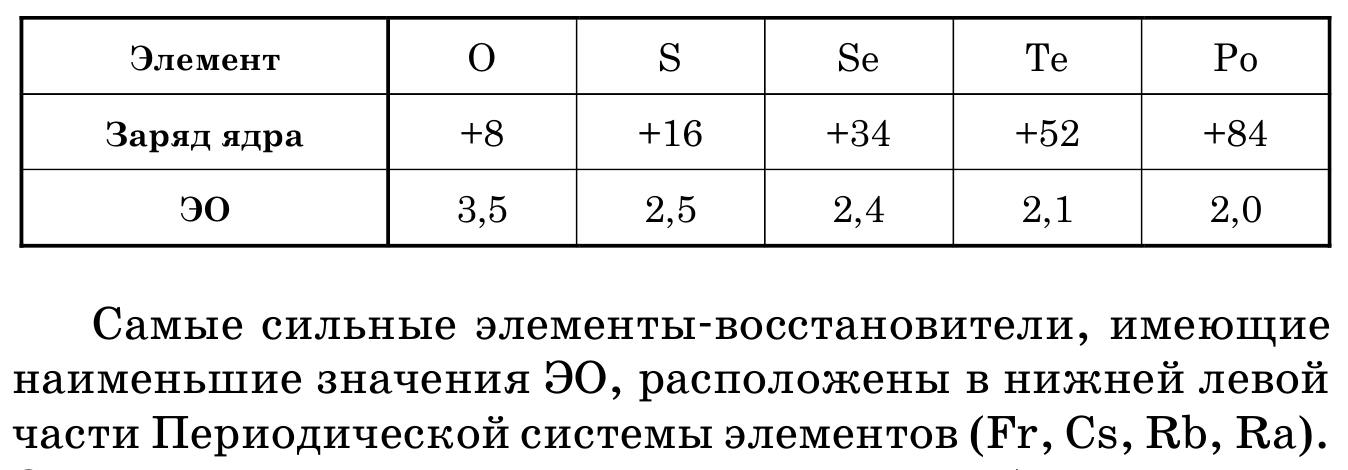 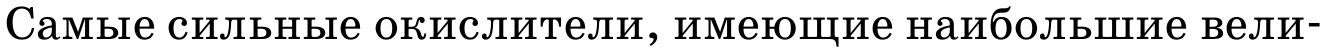 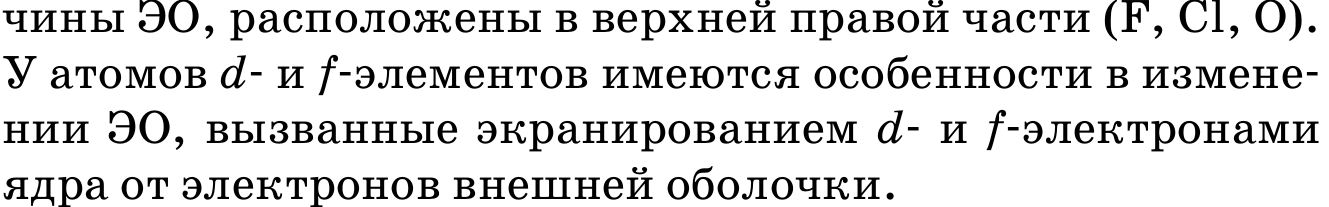 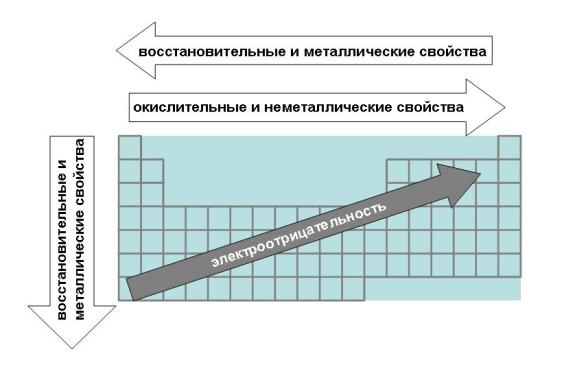 Составить полную электронную формулу элемента, валентные электроны которого имеют конфигурацию 3d6, определить, к какому периоду таблицы Д. И. Менделеева. 
Укажите:
а)  номер группы и принадлежность к группе А или В, 
б) тип (семейство) элемента, 
в) проявление металлических/неметаллических свойств, 
г) возможные степени окисления
Решение. Согласно правилу Клечковского 3d-элементы находятся в четвертом периоде таблицы Д.И. Менделеева. На данной орбитали находится 6 электронов, значит это шестой по счету среди 3d-элементов, т. е. железо. Полная электронная формула которого 1s22s22p63s23p64s23d6.
а)  номер группы и принадлежность к группе: В 
б) d-элемент, 
в) проявляет металлические свойства, 
г) +2,+3.
2. Расположите следующие элементы в порядке возрастания данных свойств.
Решение: